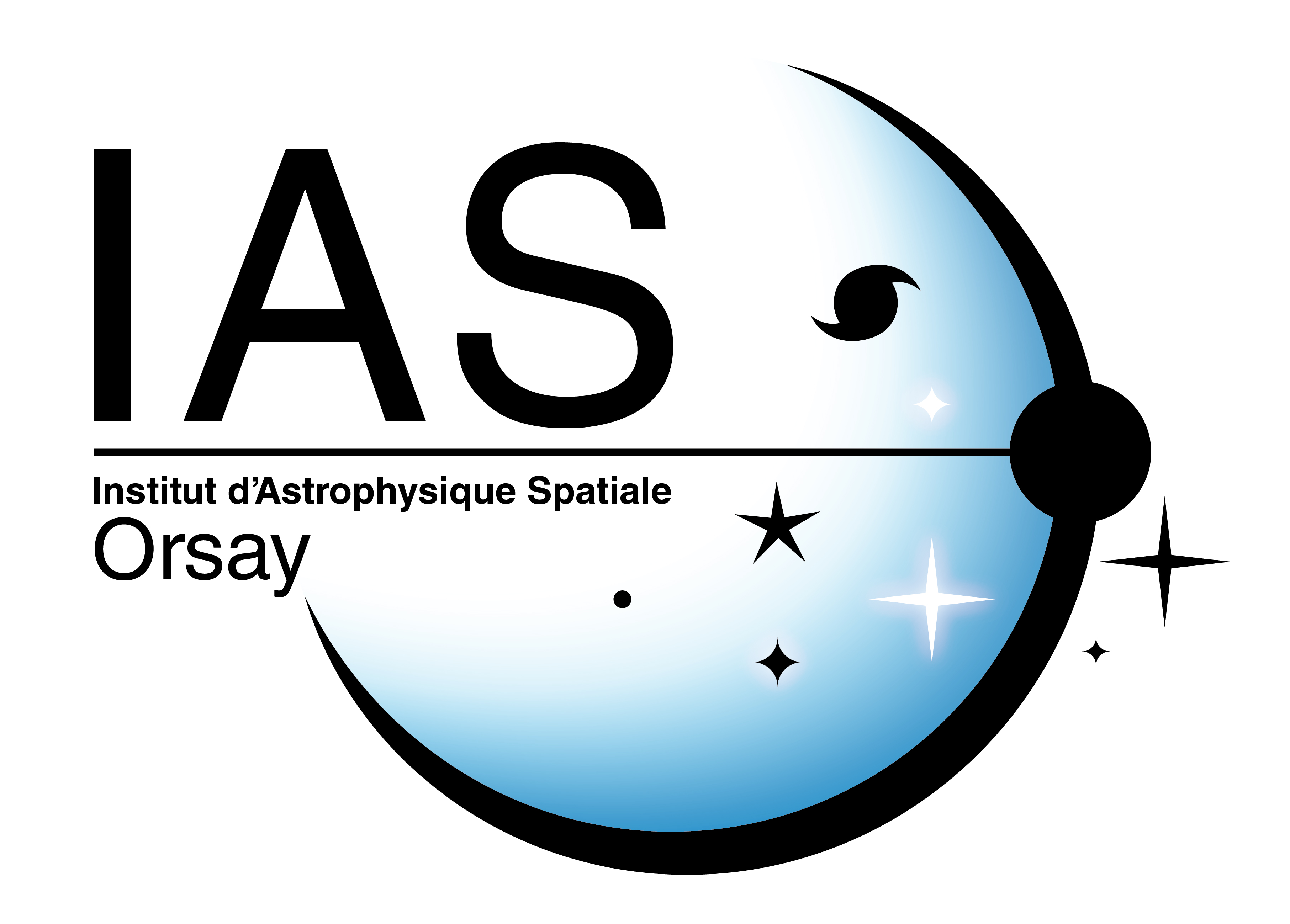 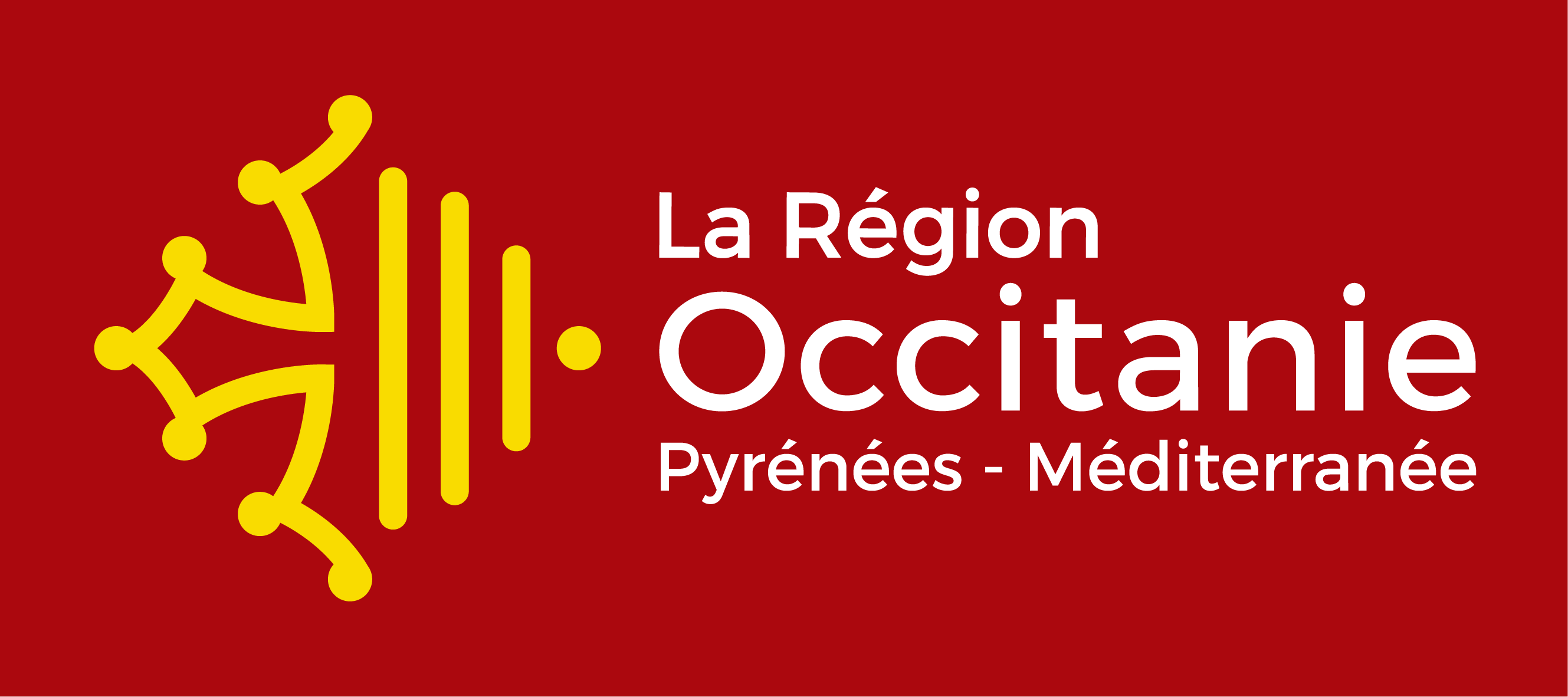 Peut-on prévoir l’activité géomagnétique avec plusieurs jours d’avance en utilisant uniquement des réseaux de neurones pilotés par des images du Soleil ?
Guillerme Bernoux¹, Antoine Brunet¹, Éric Buchlin², Miho Janvier², Angélica Sicard¹

1: ONERA / DPHY, Toulouse
2: Institut d’Astrophysique Spatiale, Orsay

Colloque PNST 2022 - 19 mai 2022
Marseille
1
Plan de la présentation
Contexte et objectifs
Présentation du modèle SERENADE
Premiers résultats
Bilan et perspectives
2
Plan de la présentation
Contexte et objectifs
Présentation du modèle SERENADE
Premiers résultats
Bilan et perspectives
3
Contexte et objectifs
Réseau de neurones 
?????
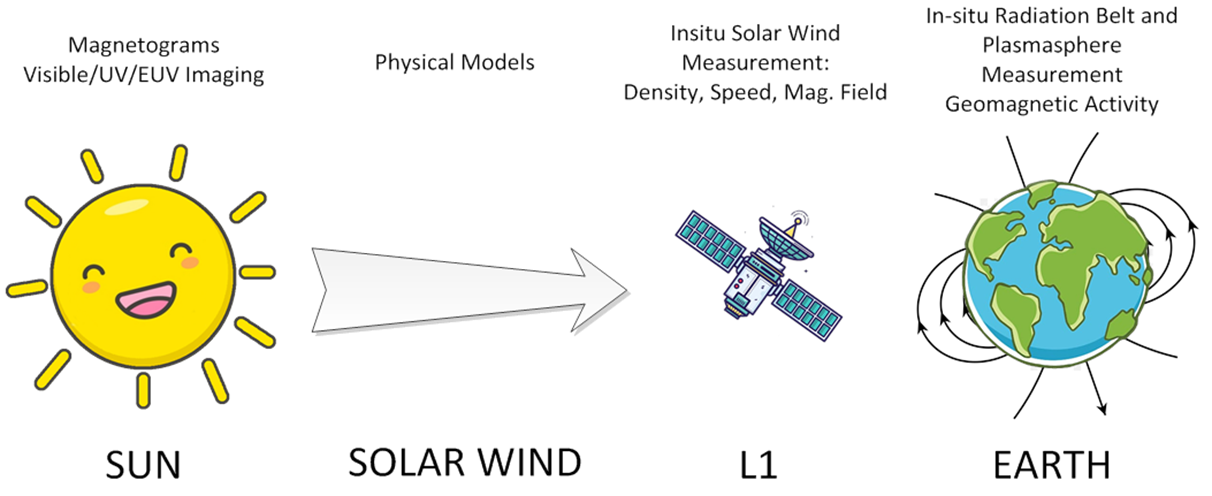 Horizon de prédiction : quelques jours
Horizon de prédiction : quelques heures
4
Plan de la présentation
Contexte et objectifs
Présentation du modèle SERENADE
Premiers résultats
Bilan et perspectives
5
SERENADE : les données utilisées
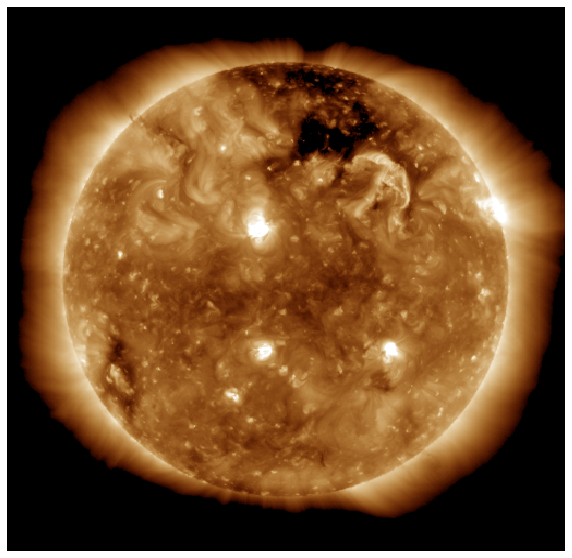 ML-ready SDO/AIA images (Galvez et al., 2019)
Longueur d’onde : 193 Å
05/2010 – 12/2018
512x512 pixels
Recalibrage, correction du vieillissement
Images corrompues enlevées
Prétraitement en + (contraste, etc…)
Séquences de 10 images espacées de 12 h

Indice Kp
Maximum journalier
Richard Galvez et al., “A Machine-Learning Data Set Prepared from the NASA Solar Dynamics Observatory Mission,” The Astrophysical Journal Supplement Series 242, no. 1 (May 2019): 7, https://doi.org/10.3847/1538-4365/ab1005.
6
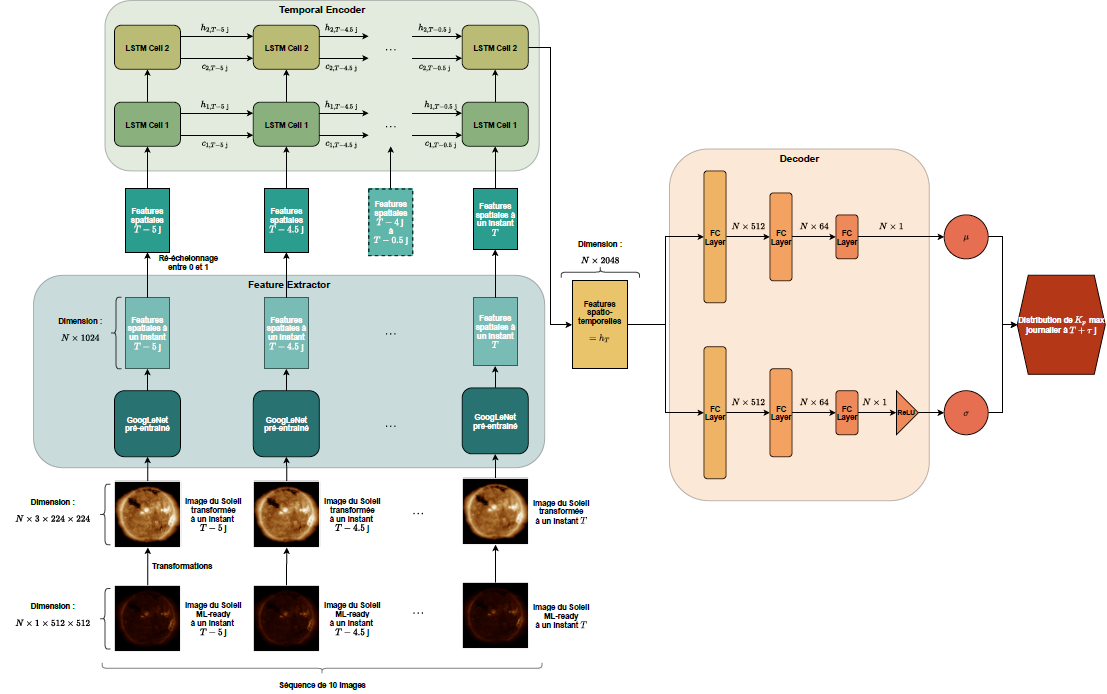 Extrait de (Bernoux et al.), en préparation
7
Plan de la présentation
Contexte et objectifs
Présentation du modèle SERENADE
Premiers résultats
Bilan et perspectives
8
SERENADE : les premiers résultats
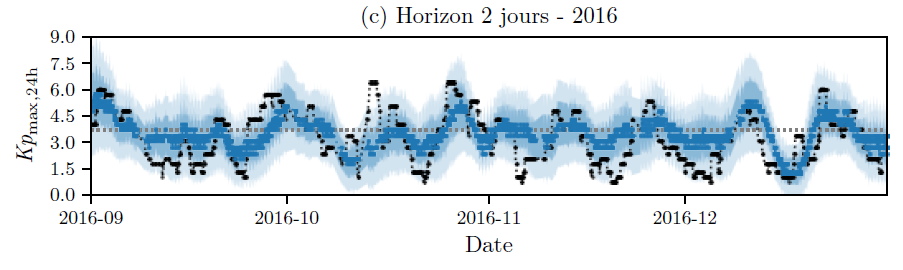 Illustration : Entraînement + Validation : 2010 à 2015 + 2017 & 2018 
nous avons aussi entraîné, validé et testé le modèle avec 72 différentes combinaisons différentes de sous-ensembles : permet de caractériser l’efficacité du modèle en fonction des phases du cycle solaire
Extrait de (Bernoux et al.), en préparation
9
SERENADE : les premiers résultats
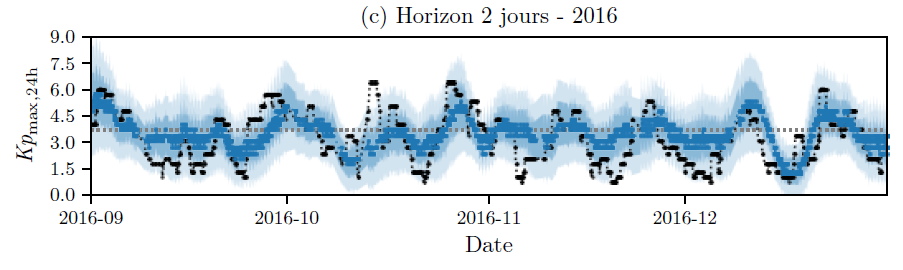 Le modèle a appris (au moins partiellement) des composantes des interactions Soleil-Terre (hourra ?!)

Est-on meilleurs que les modèles de référence ?
Extrait de (Bernoux et al.), en préparation
10
SERENADE : les premiers résultats
3 baselines simples

Plus la barre est haute, plus SERENADE est meilleur par rapport au modèle de référence

Vrai banc d’évaluation : 
métriques régression
+ métriques classification
distinction phases cycle solaire
Sera disponible dans mon manuscrit de thèse (en entier) et dans l’article (partiellement)
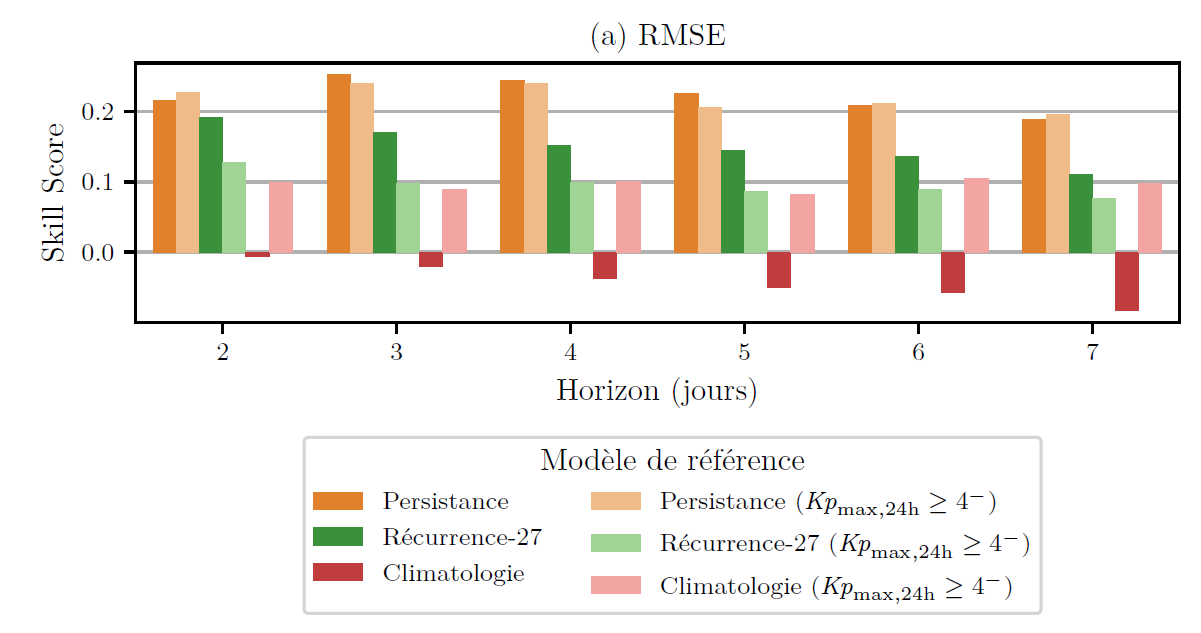 Extrait de (Bernoux et al.), en préparation
11
Perspectives
Du coup : « Peut-on prévoir l’activité géomagnétique avec plusieurs jours d’avance en utilisant uniquement des réseaux de neurones pilotés par des images du Soleil ? »  Apparemment oui, partiellement tout du moins


Aller vers des méthodes d’IA « interprétable »
Comparer avec des méthodes « hybrides » Physique-IA
Etc, etc, etc.
12
Merci pour votre attention
Contact : guillerme.bernoux@onera.fr
13
14
Contexte et objectifs
Contexte : prévision de l’activité géomagnétique terrestre
Vitesse, densité, IMF Bz, etc.
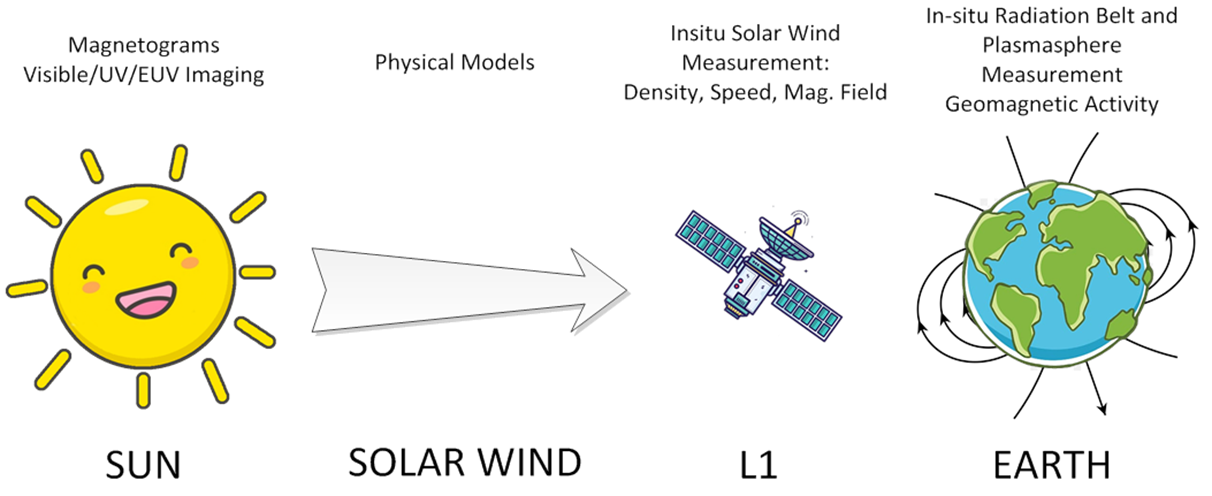 Mesures
Indices géomagnétiques (Kp, Dst, etc.)
Modèles empiriques “simples” ou réseaux de neurones
15
SERENADE : le modèle
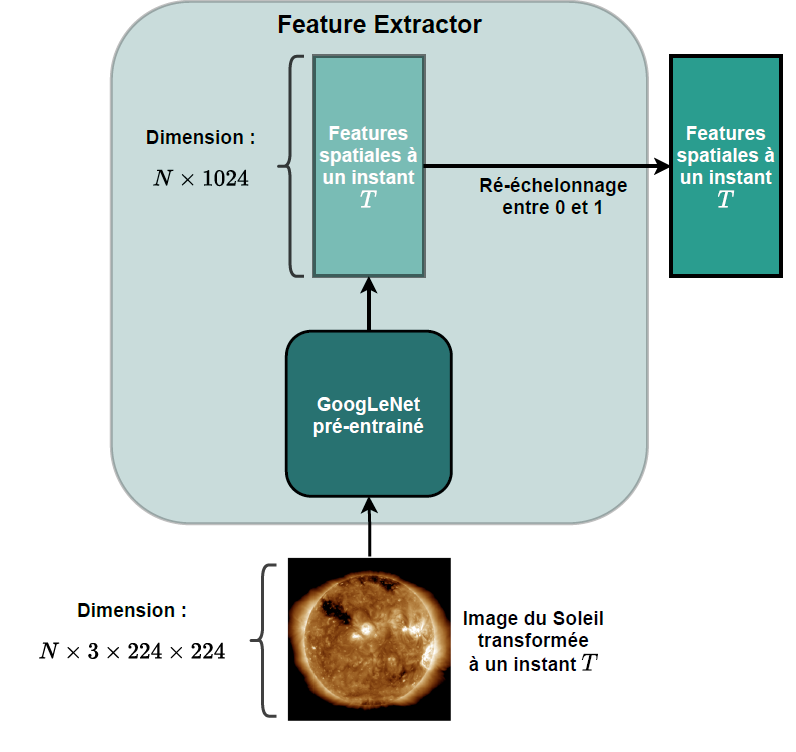 Utilisation d’un réseau de neurones convolutifs (CNN) pour extraire des features des images

On passe de 50176 pixels à 1024 features par image

Réseau pré-entrainé sur la base de données ImageNet (on retire sa dernière couche)
16
SERENADE: le modèle
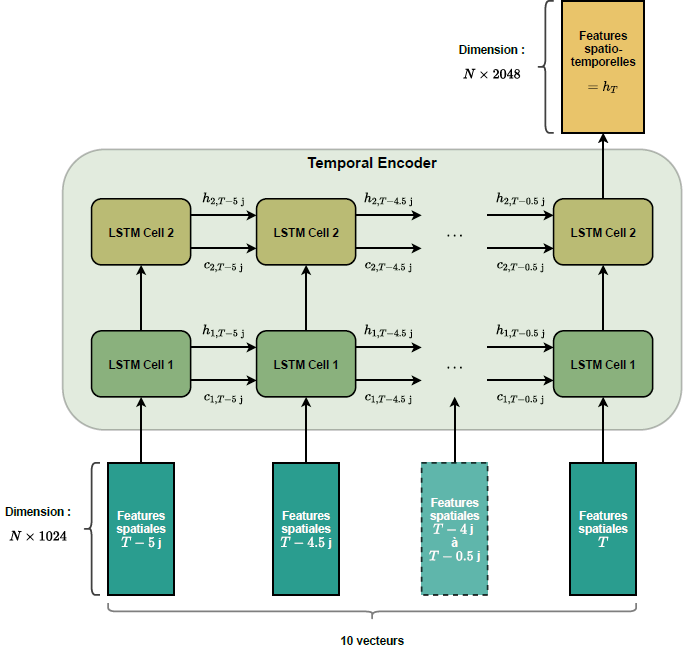 Utilisation d’un LSTM (comme précédemment) pour extraire de l’information de nos séquences 

Longueurs des séquences : 
5 jours
2 images / jour

On passe de 10x1024 features spatiales à 2048 features spatio-temporelles
17
SERENADE: le modèle
Utilisation d’un perceptron à trois couches pour décoder les features spatio-temporelles

Prédiction probabiliste gaussienne

Horizon de prédiction : 2 à 7 jours
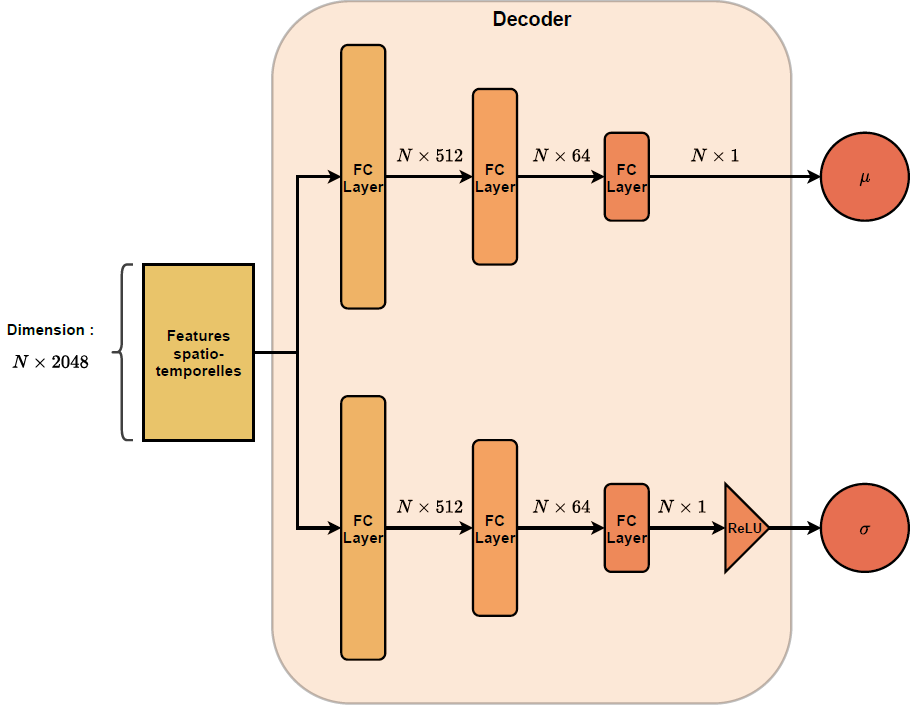 18
Mais c’est quoi un réseau de neurones artificiel ?
Classe d’algorithmes d’apprentissage automatique
Un neurone ≈ une transformation linéaire  + une transformation non-linéaire
Réseau de neurones = ensemble de neurones + graphe
Permet d’estimer une fonction en « l’apprenant » 
En minimisant une fonction « d’erreur »
A l’aide d’un algorithme d’optimisation (p.ex. descente du gradient stochastique)
A l’aide d’exemples (apprentissage supervisé)
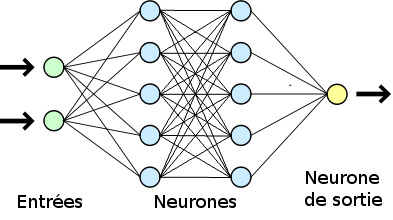 19